Основание Енисейского острога
Коч – старинный корабль
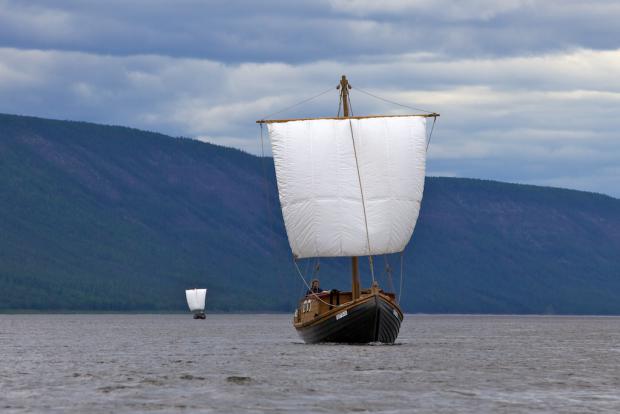 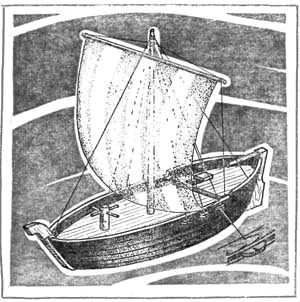 Вмещал 30 человек, дорого стоил

Плавание 4 года или 3 года с двумя зимовками
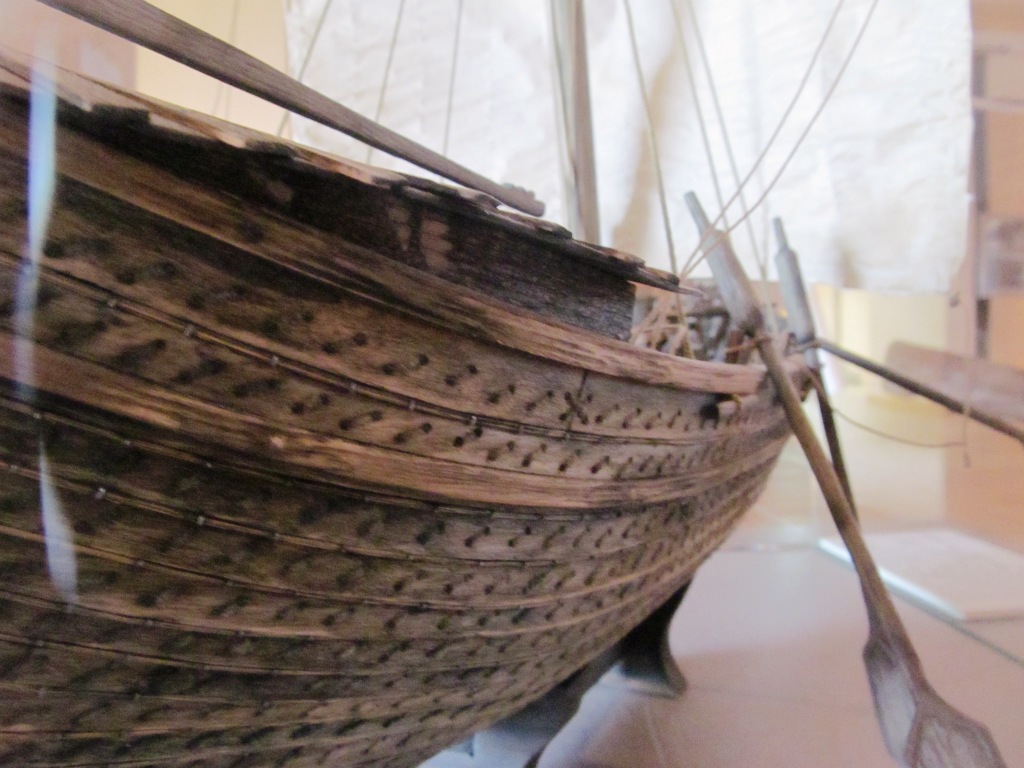 Какора – длинное дерево с корневищем
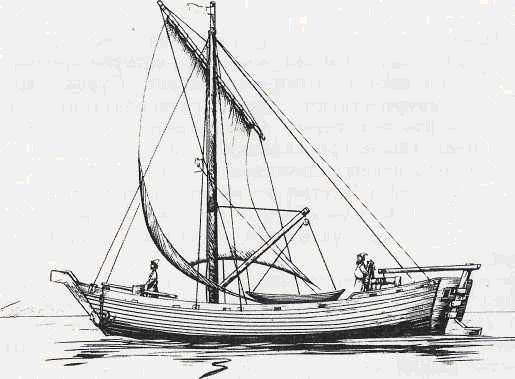 4 тыс скоб на коч
1617 г.  Указ о строительстве острога на Ангаре

Весна 1618 г. – Пётр Албычёв и Черкас Рукин отправились в путь с казаками


Борьба с местным князьком Намаком


Основание Маковского острога
Летом 1619 г.   казаки  во главе с

 Максимом Трубчаниновым основали

Енисейский острог 
(Тунгусский, Кузнецкий)

Острог – крепость, укрепление
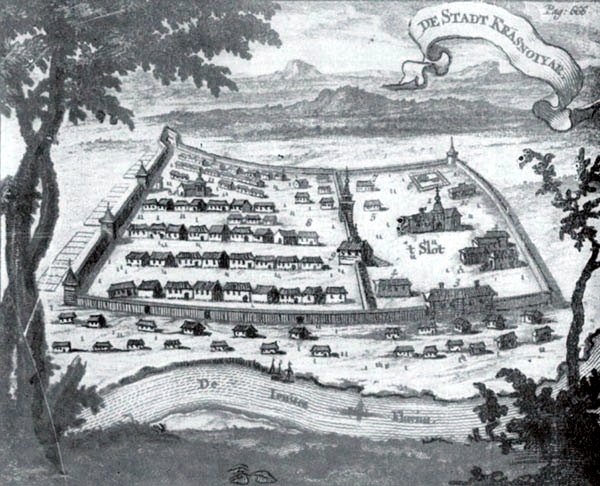 Старинная карта Красноярского острога
Макет Красноярского острога
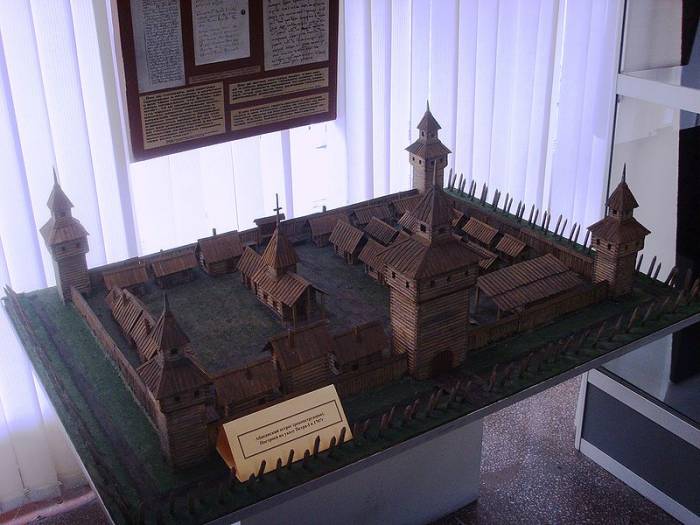 Защита острога
1 острог срублен на левом берегу Енисея в 8 км 
от устья реки Кемь

Р = 200 сажен; 1 сажень= 216 см;    216 × 200 = 432 м

Было 3 башни


1701 г. новый острог, стало 8 башен

Ров, реки Толчейная и Стародум, болота
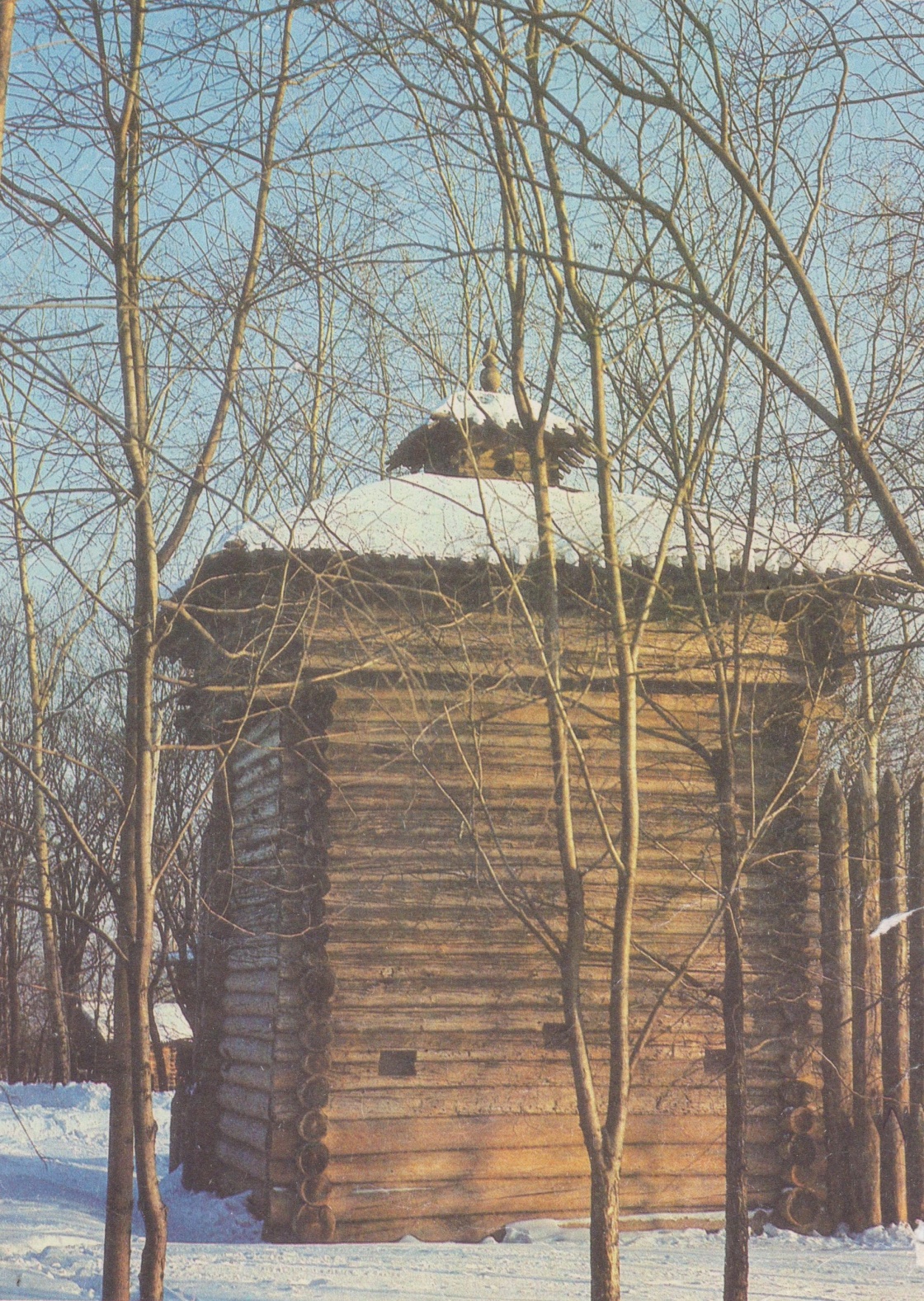 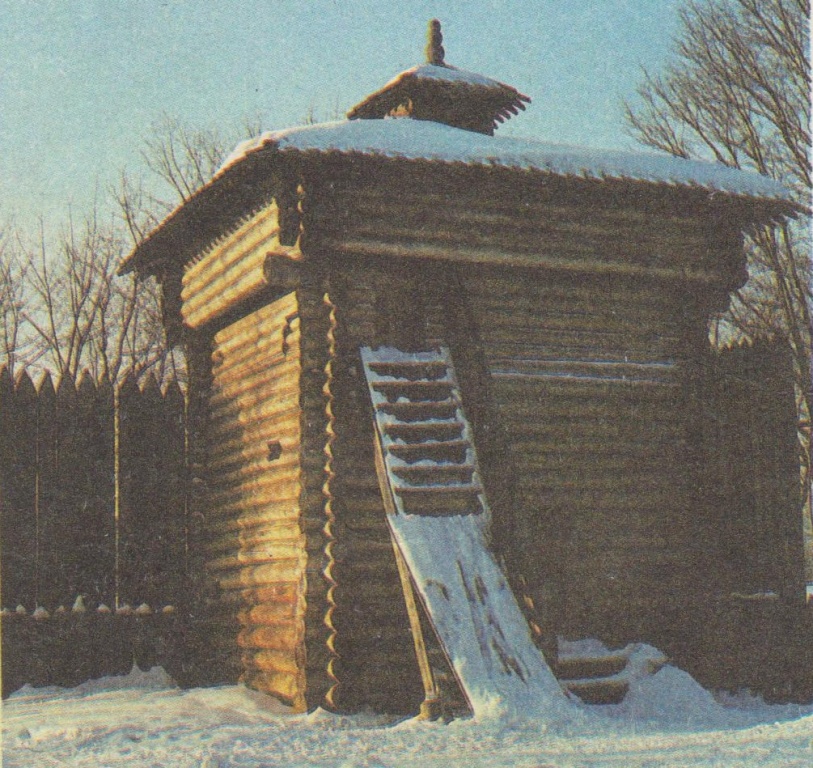 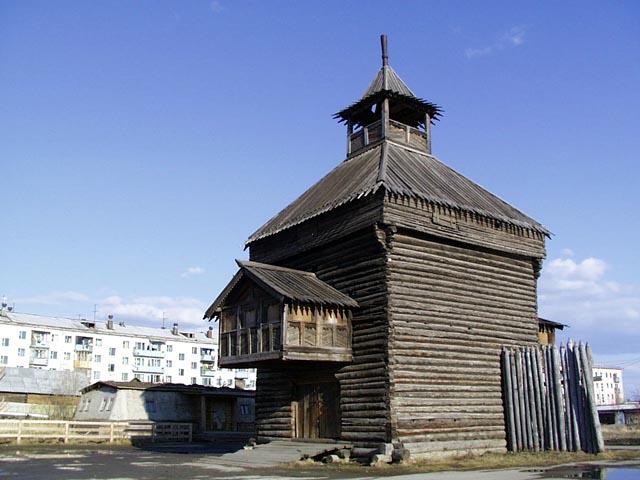 Цели строительства
присоединение новых земель;

 обеспечение безопасности гарнизона;

 объясачивание местного населения.

Ясак – сбор дани с местного населения
             (в первую очередь пушниной)
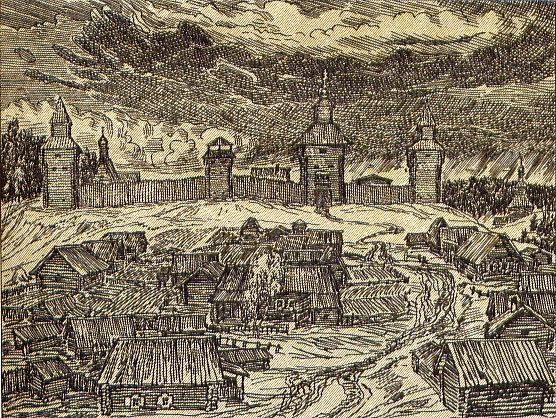 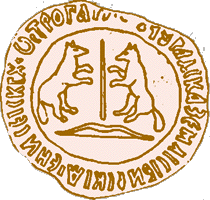 Печать острога
Старинная гравюра
1623 г. – назначен первый воевода – Яков Игнатьевич Хрипунов
1649 г. – острог смыт наводнением

Перестроил Афанасий Пашков

1651 г. гарнизон казаков насчитывал  до  500  человек
Гербы  Красноярска
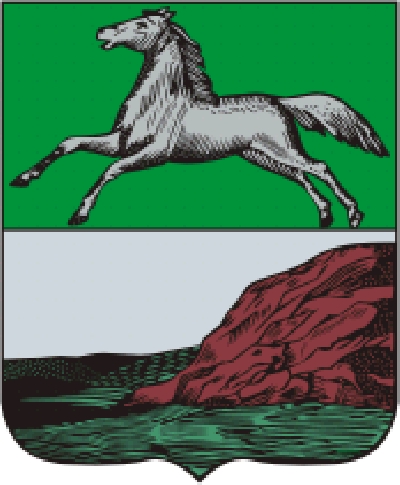 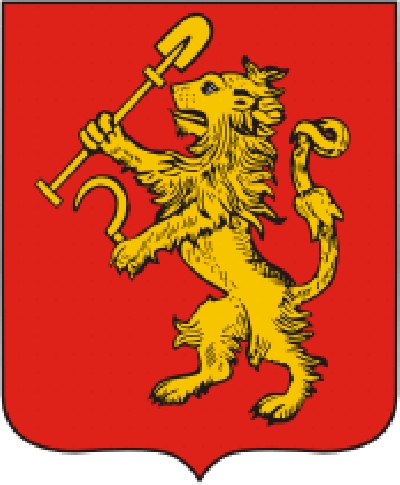 Старый                                                  Новый